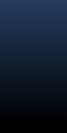 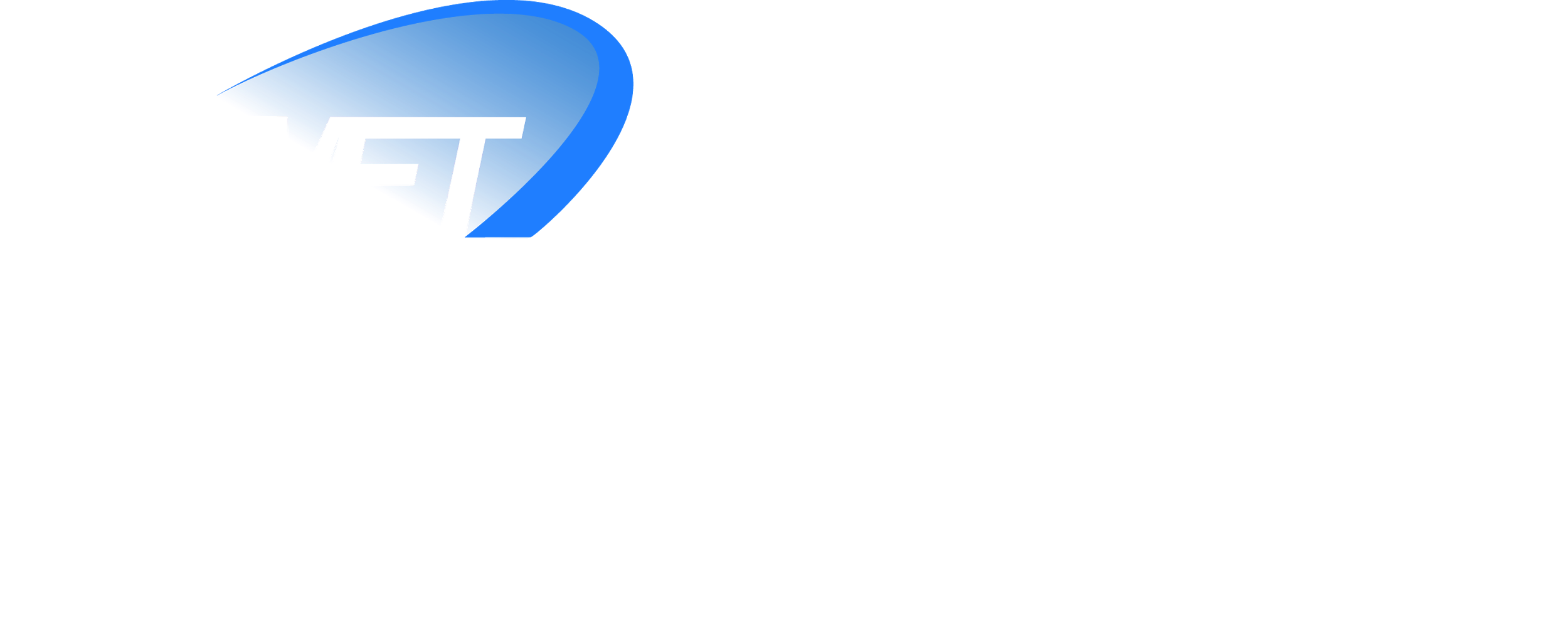 An Update on Meted
Tsvetomir Ross-Lazarov
Bruce Muller
September 2015
UCAR/COMET
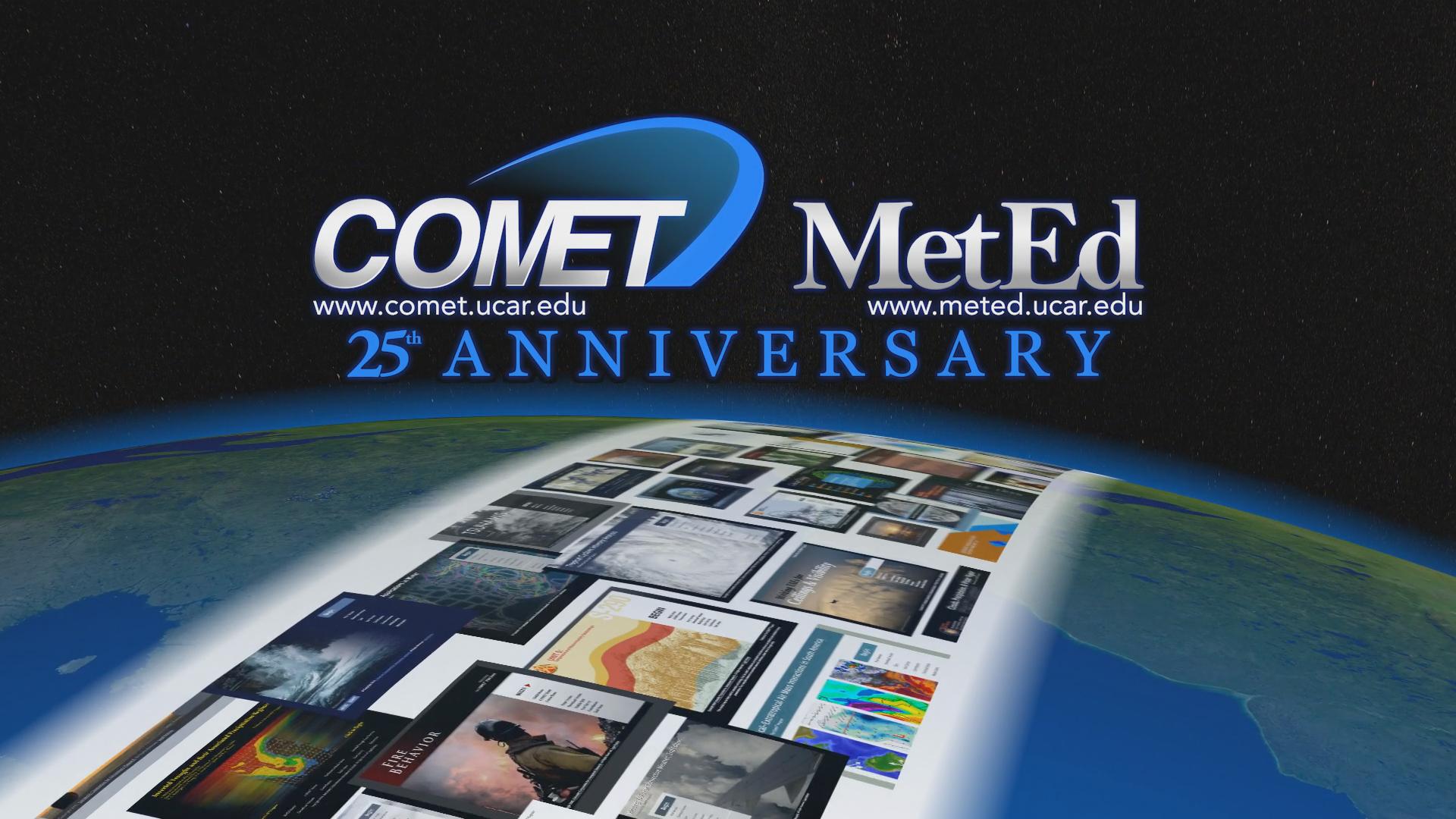 https://youtu.be/OX_1MasrAhU
[Speaker Notes: It’s our birthday!]
Usage is still growing...
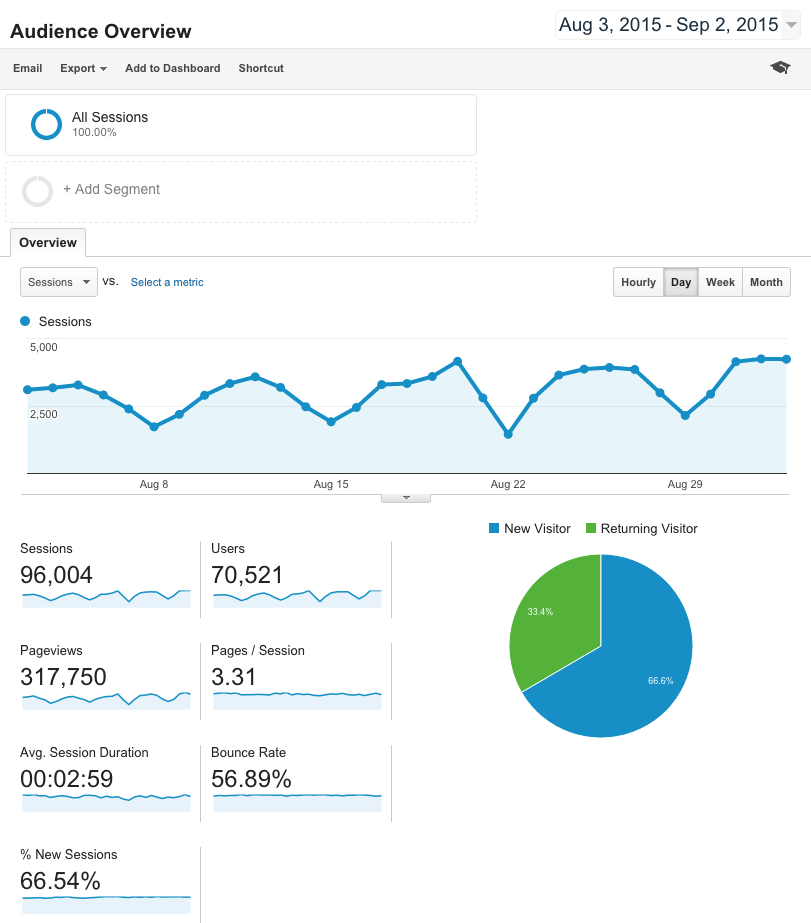 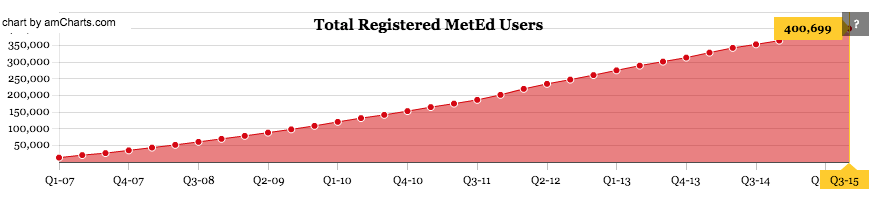 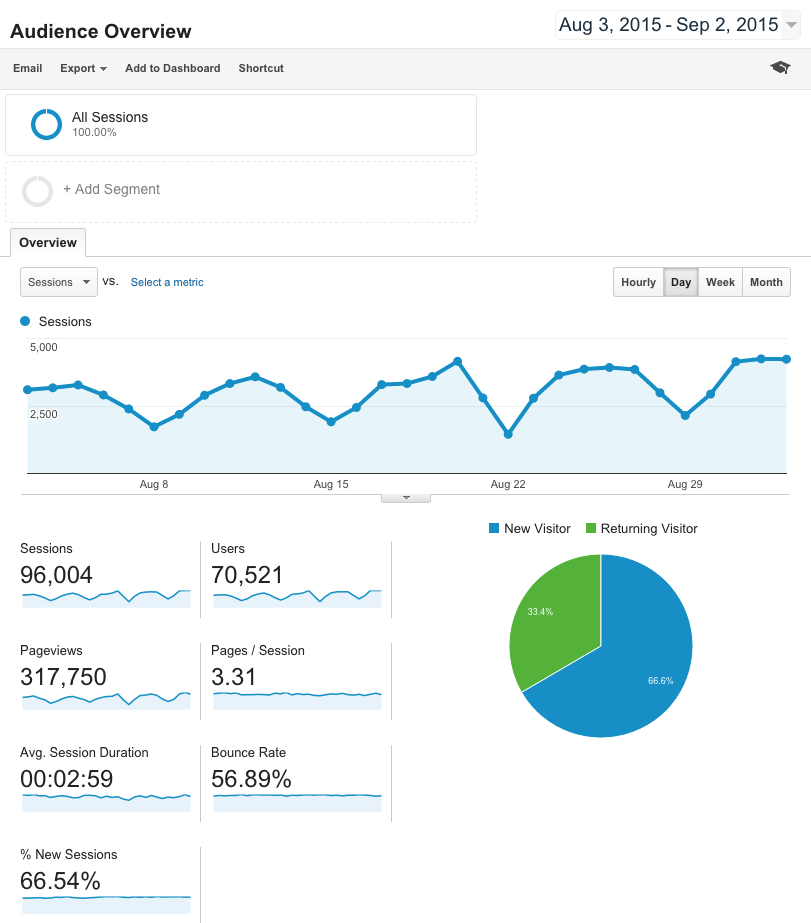 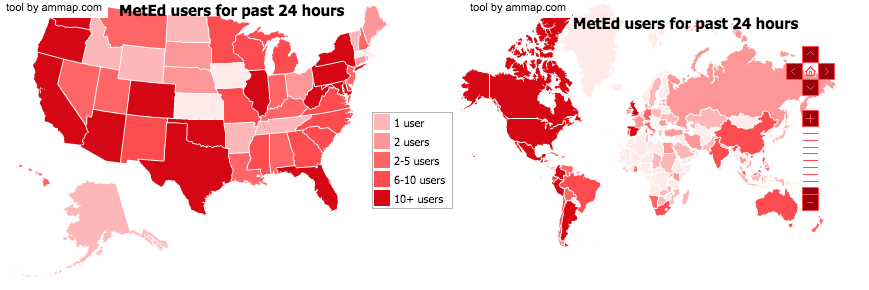 Module sessions in July: 			26,002
Quizzes passed in July:			7612
Avg. time spent in a module (mins):		53
Online education served in July (hrs): 	23,002
Total served since January 2007 (hrs): 	2,011,526
[Speaker Notes: Over 400,000 registered users since January 2007: ⅓ international, ⅓, higher education, the rest a mix
4000-6000 new every month
Average module session times are consistently staying over 50 minutes!]
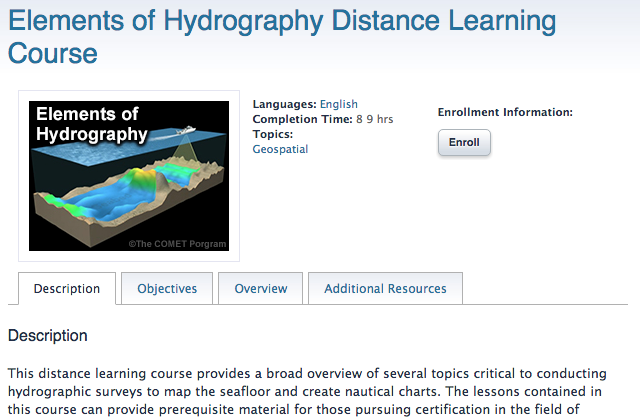 New topic area...
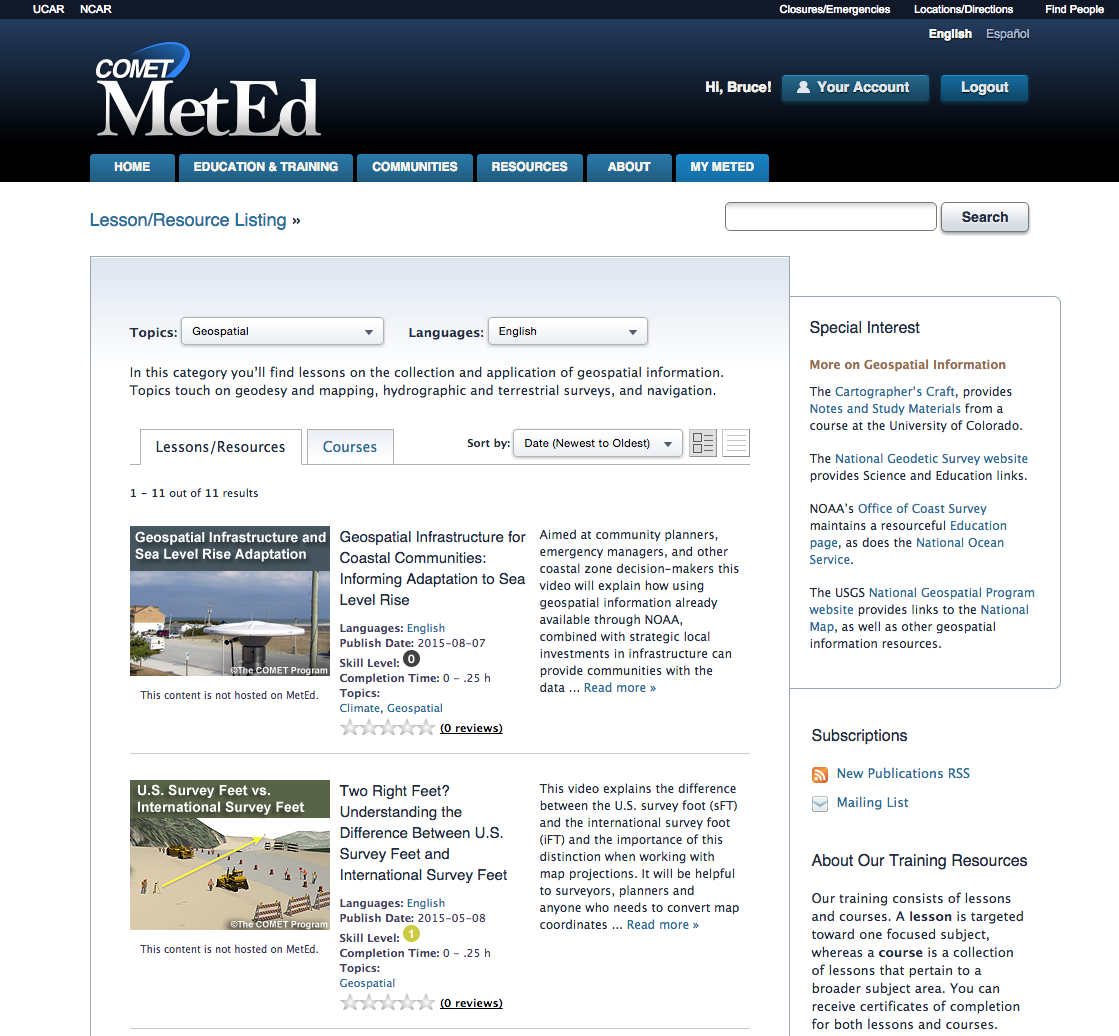 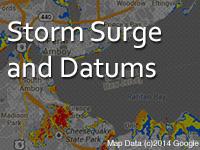 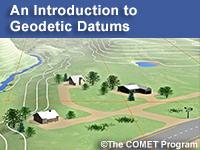 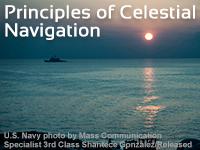 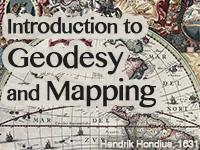 [Speaker Notes: Geospatial added as a new topic area]
YouTube as a platform
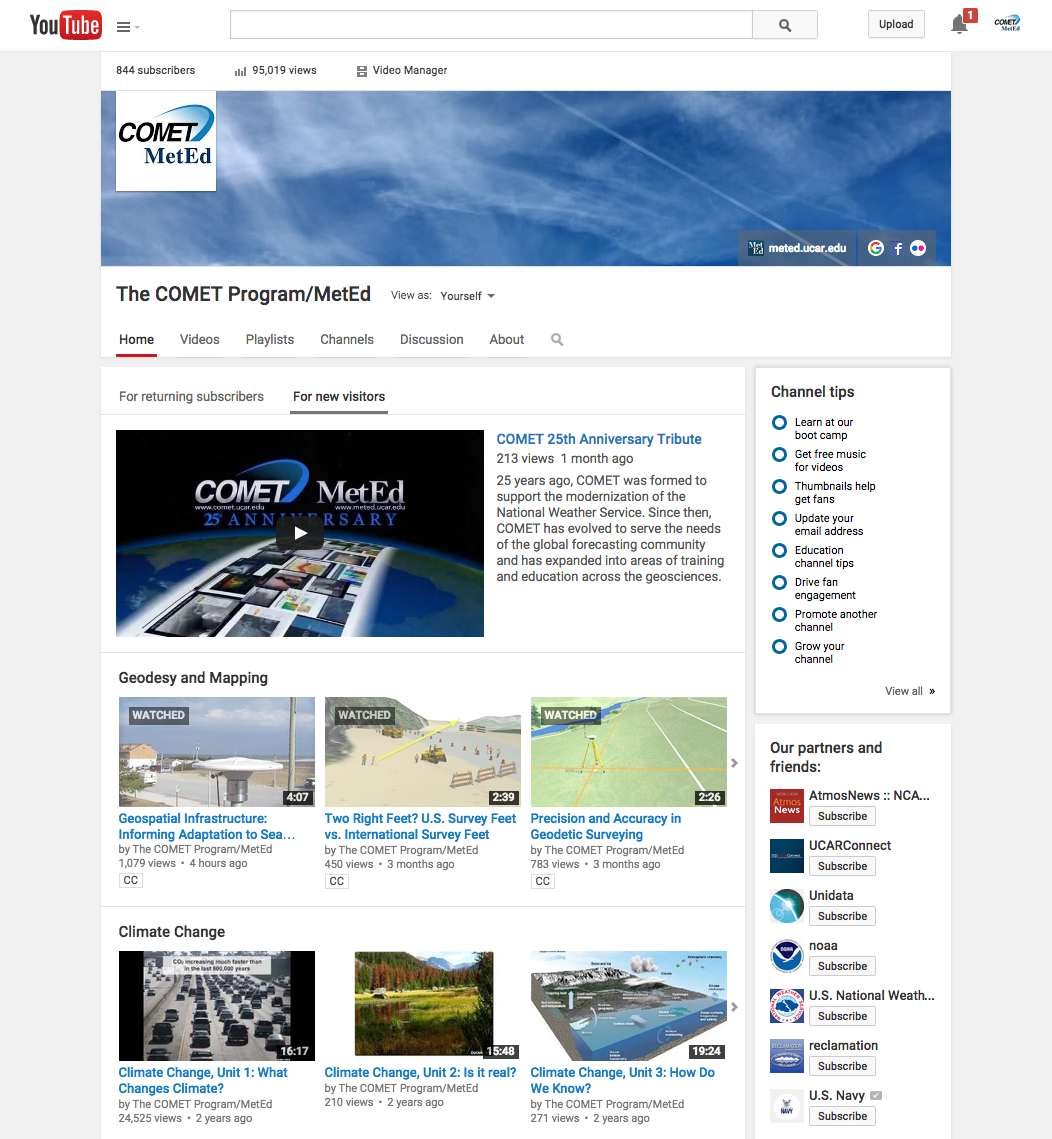 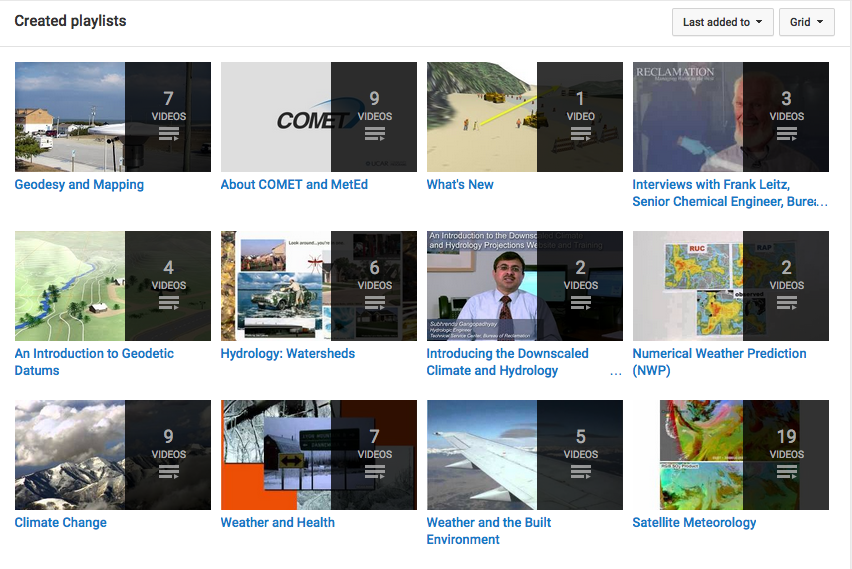 [Speaker Notes: We’re creating more short-form video and using YouTube as a platform for delivery]
Improved transcripts (and more to come…)
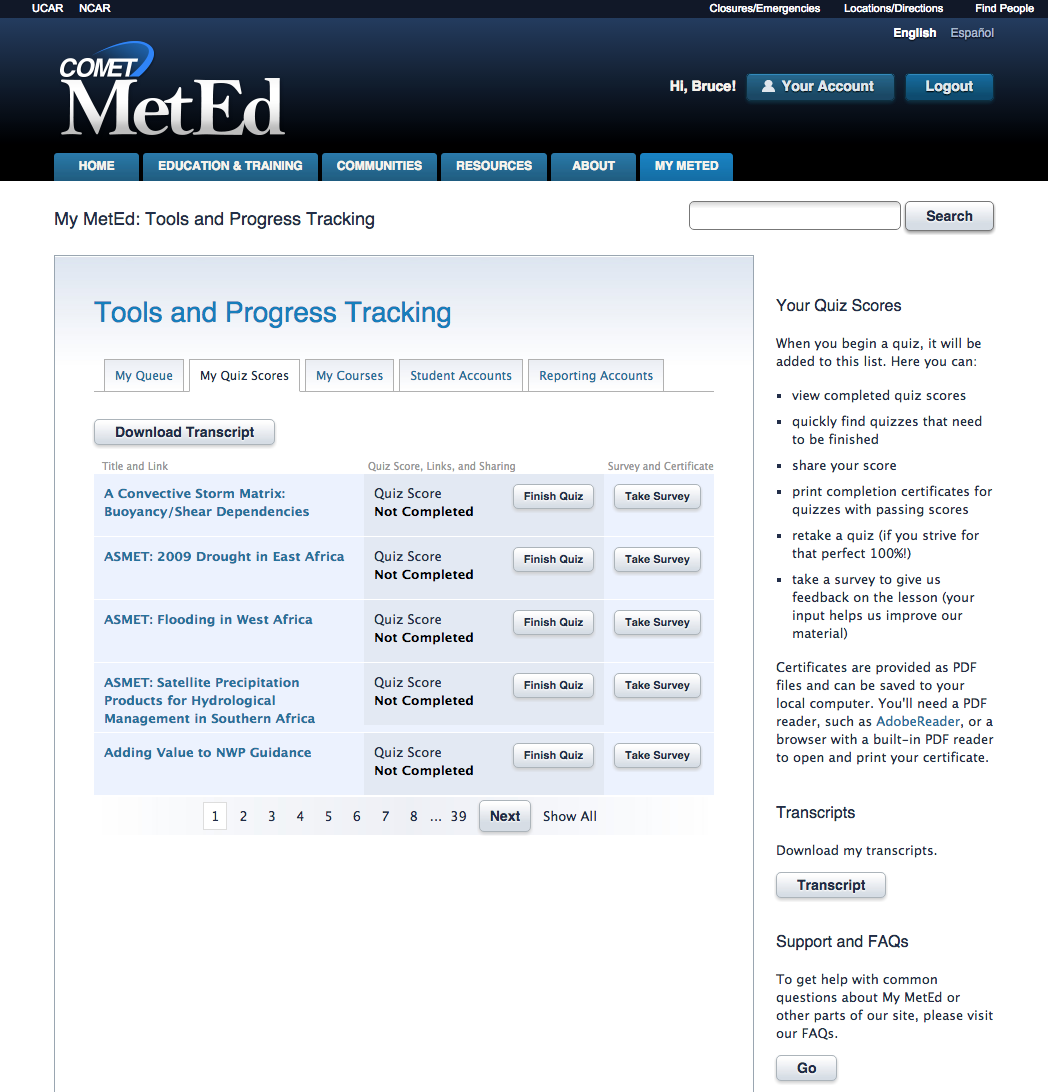 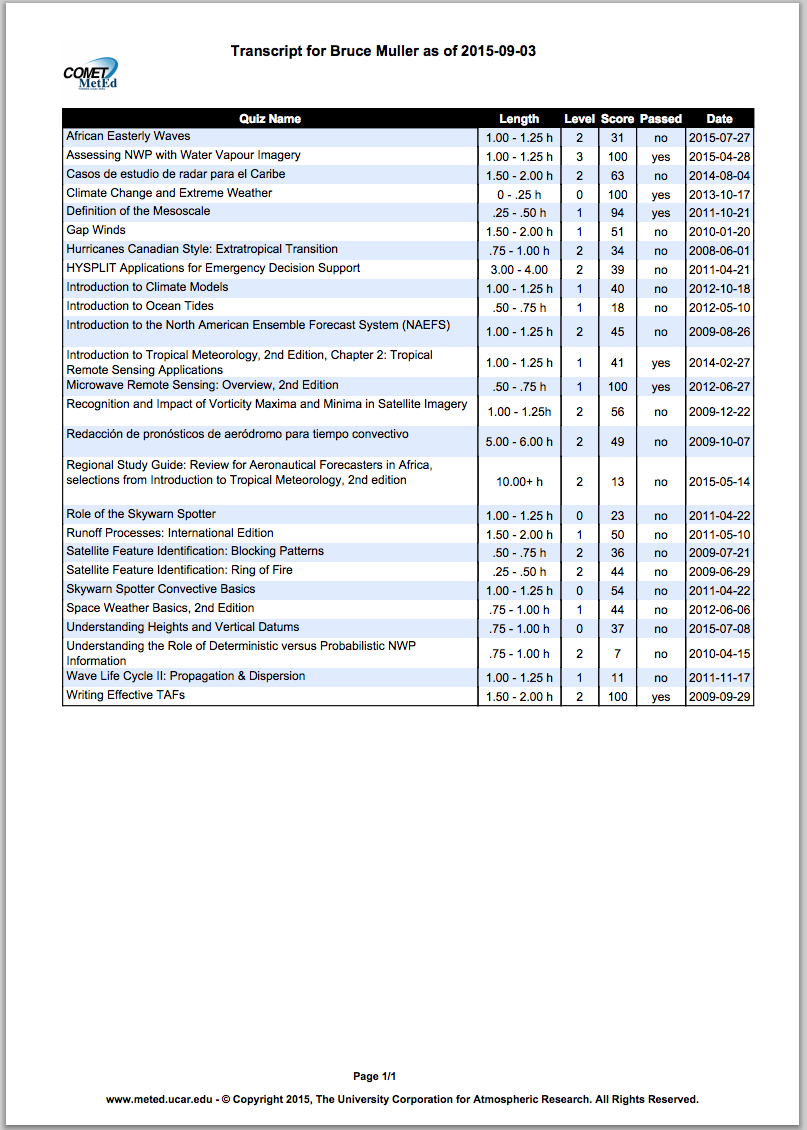 [Speaker Notes: New pdf version of quiz transcripts.
Working on refinements to the reporting tools via WMO/Caribbean Institute for Meteorology and Hydrology funding (late November 2015)]
Improved lesson layout
Responsive design for better tablet and mobile use
Improved interaction design and layout
HTML5-based scripting:
	mp4, mp3, WebGL, canvas, etc.
Improved printability of print version
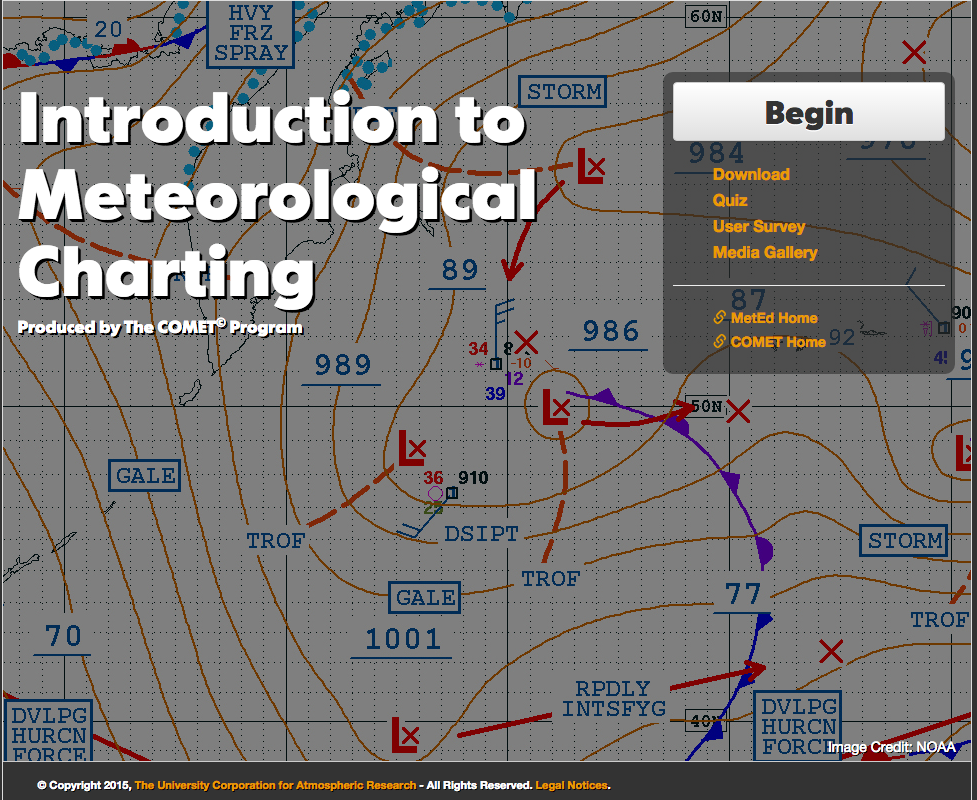 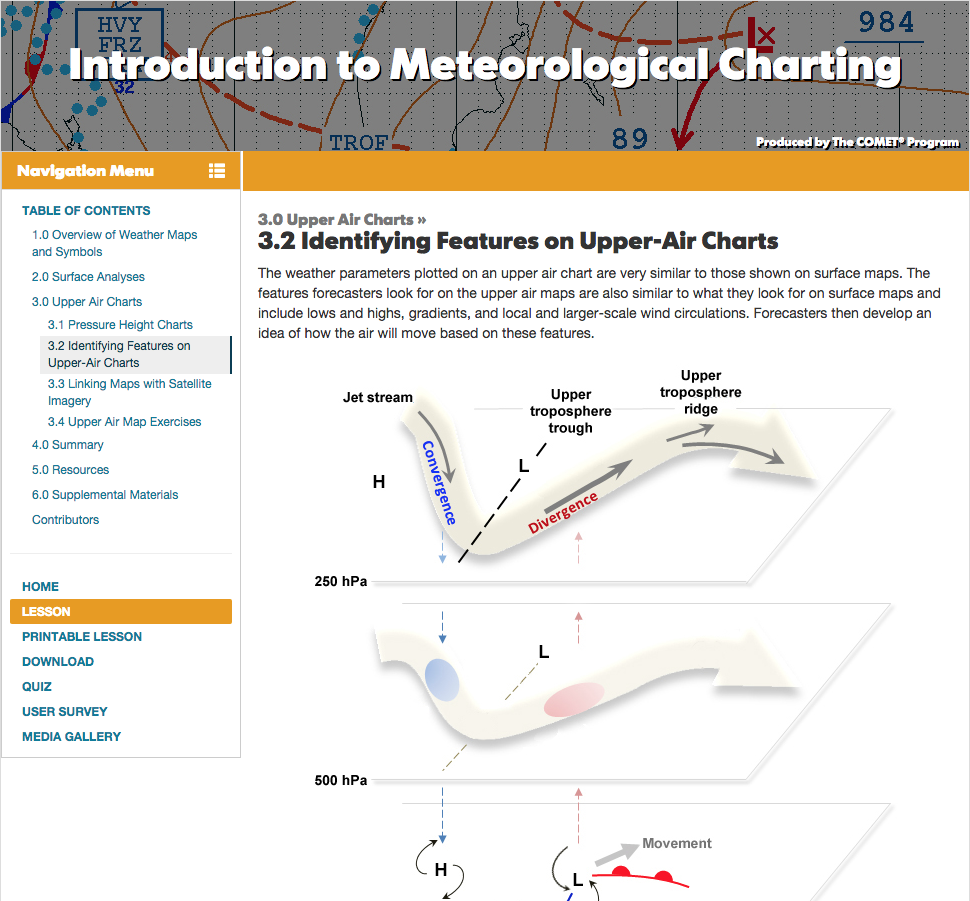 http://www.meted.ucar.edu/intromet/charting/index.htm
Coming soon: LessonViewer and updated Quiz and Survey interface
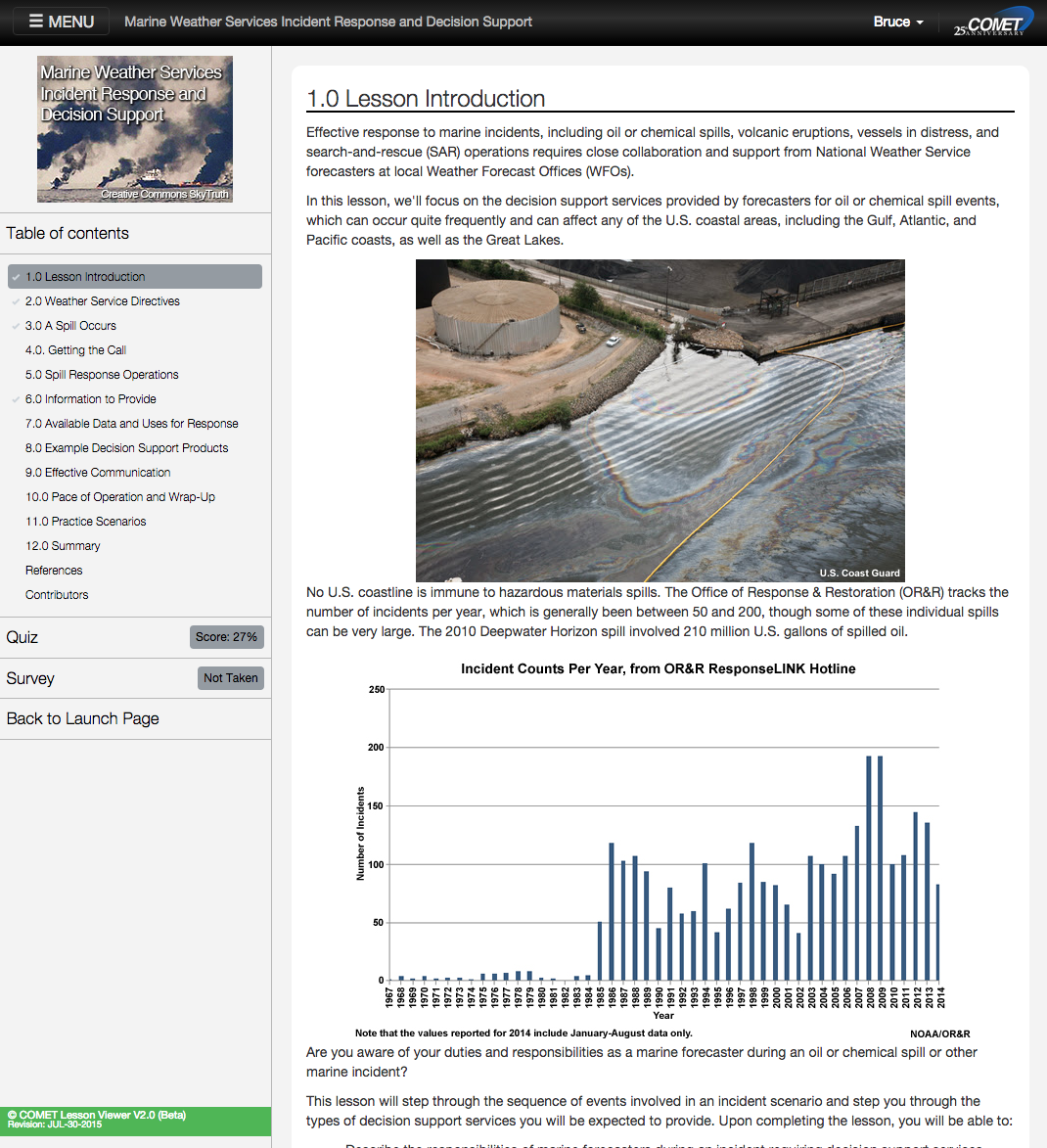 Improved usability
Responsive design:
	Mobile friendly(ier)
Session tracking and bookmarking:
	Pick up where you left off on any device or browser
Integrated quiz and survey
Quick access to account settings


A framework for adding more functionality and a possible move towards iOS/Android apps
We appreciate all of your support and feedback!

Come and see more at one of the Poster and Demo sessions!